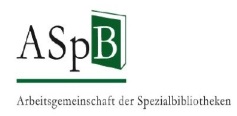 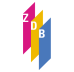 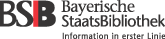 Vertretungen der Öffentlichen Bibliotheken
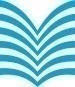 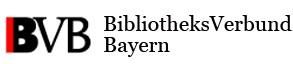 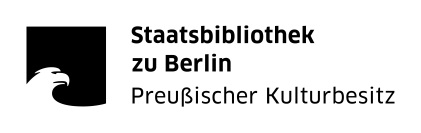 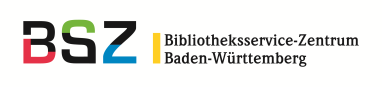 Schulungsunterlagen derAG RDA
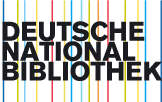 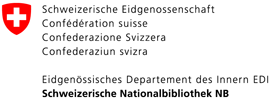 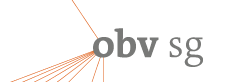 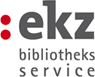 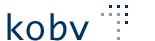 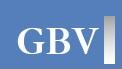 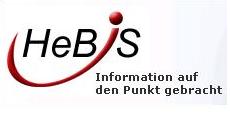 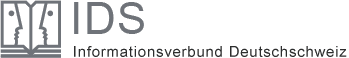 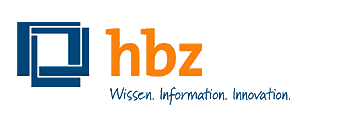 Modul 3
B3Kat: 18.09.2015
Teil 2.02, Beschreibung der ManifestationVerantwortlichkeitsangabe(RDA 2.4)
AG RDA Schulungsunterlagen – Modul 3.02.02: Verantwortlichkeitsangabe | Stand: 18.06.2015 | CC BY-NC-SA
2
Inhalt
Grundsätzliches
Informationsquellen (RDA 2.4.1.2)
Erfassen
Allgemeines (RDA 2.4.1.4)
Mehrere Personen usw. (RDA 2.4.1.5)
Mehrere Verantwortlichkeitsangaben (RDA 2.4.1.6)
Verantwortlichkeitsangabe, die sich auf den Haupttitel bezieht (RDA 2.4.2)
Zusammenfassung
AG RDA Schulungsunterlagen – Modul 3.02.02: Verantwortlichkeitsangabe | Stand: 18.06.2015 | CC BY-NC-SA
3
1. Grundsätzliches
AG RDA Schulungsunterlagen – Modul 3.02.02: Verantwortlichkeitsangabe | Stand: 18.06.2015 | CC BY-NC-SA
4
Grundsätzliches -1-
Verantwortlichkeitsangabe ist Merkmal einer Manifestation und kann vorkommen in Verbindung mit:

Haupttitel

Ausgabebezeichnung

Reihe bzw. Unterreihe
AG RDA Schulungsunterlagen – Modul 3.02.02: Verantwortlichkeitsangabe | Stand: 18.06.2015 | CC BY-NC-SA
5
2. InformationsquellenRDA 2.4.1.2
AG RDA Schulungsunterlagen – Modul 3.02.02: Verantwortlichkeitsangabe | Stand: 18.06.2015 | CC BY-NC-SA
6
Informationsquellen
Verantwortlichkeitsangabe, die sich auf den Haupttitel bezieht

Dieselbe Quelle wie für den Haupttitel
Eine andere Quelle innerhalb der Ressource
Eine andere Informationsquelle
Informationsquellen von außerhalb der Ressource werden eckig geklammert (RDA 2.2.4 D-A-CH)

Alle anderen Verantwortlichkeitsangaben

Dieselbe Quelle wie für das zugehörige Element
AG RDA Schulungsunterlagen – Modul 3.02.02: Verantwortlichkeitsangabe | Stand: 18.06.2015 | CC BY-NC-SA
7
3.1 Erfassen allgemeinRDA 2.4.1.4
AG RDA Schulungsunterlagen – Modul 3.02.02: Verantwortlichkeitsangabe | Stand: 18.06.2015 | CC BY-NC-SA
8
Erfassen allgemein -1-
Vorlagegemäßes Übertragen

Dabei Beachtung der Regeln für Groß- und Kleinschreibung, Zeichensetzung usw. (RDA 1.7 und RDA 1.7 D-A-CH)

Nach Möglichkeit keine Kürzung (RDA 2.4.1.4 D-A-CH zur optionalen Weglassung)

Personen als Herausgeber von fortlaufenden Ressourcen nur, wenn dies der Identifizierung des Werkes dient (RDA 2.4.1.4 Ausnahme)
AG RDA Schulungsunterlagen – Modul 3.02.02: Verantwortlichkeitsangabe | Stand: 18.06.2015 | CC BY-NC-SA
9
Erfassen allgemein -2-
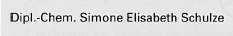 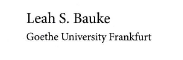 AG RDA Schulungsunterlagen – Modul 3.02.02: Verantwortlichkeitsangabe | Stand: 18.06.2015 | CC BY-NC-SA
10
Erfassen allgemein -3-
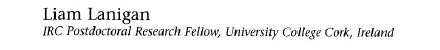 Variante:
Groß- und Kleinschreibung nach RDA Anhang A.11.6 und RDA Anhang A.16.5
AG RDA Schulungsunterlagen – Modul 3.02.02: Verantwortlichkeitsangabe | Stand: 18.06.2015 | CC BY-NC-SA
11
3.2 Mehrere Personen, Familien oder Körperschaften in einer VerantwortlichkeitsangabeRDA 2.4.1.5
AG RDA Schulungsunterlagen – Modul 3.02.02: Verantwortlichkeitsangabe | Stand: 18.06.2015 | CC BY-NC-SA
12
Mehrere Personen usw. in einer Angabe
Werden als eine Angabe erfasst, auch wenn Personen, Familien oder Körperschaften unterschiedliche Funktionen ausüben

Bei bis zu 3 Personen, Familien oder Körperschaften: grundsätzlich alle erfassen
AG RDA Schulungsunterlagen – Modul 3.02.02: Verantwortlichkeitsangabe | Stand: 18.06.2015 | CC BY-NC-SA
13
Satzzeichen innerhalb der Verantwortlichkeits-angabe (RDA 2.4.1.5 D-A-CH)
Trennung der einzelnen Personen durch Komma, wenn keine verbindenden Wendungen oder andere Satzzeichen vorhanden

Zur Verdeutlichung auch andere Satzzeichen möglich, z. B. Klammern oder Semikolon
AG RDA Schulungsunterlagen – Modul 3.02.02: Verantwortlichkeitsangabe | Stand: 18.06.2015 | CC BY-NC-SA
14
Mehrere Personen usw. in einer Angabe
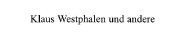 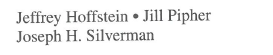 AG RDA Schulungsunterlagen – Modul 3.02.02: Verantwortlichkeitsangabe | Stand: 18.06.2015 | CC BY-NC-SA
15
Mehrere Personen usw. in einer Angabe
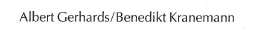 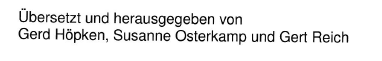 AG RDA Schulungsunterlagen – Modul 3.02.02: Verantwortlichkeitsangabe | Stand: 18.06.2015 | CC BY-NC-SA
16
Mehr als 3 Personen usw. in einer Angabe
Mindestens die 1. Person, Familie oder Körperschaft muss angegeben werden, weitere Personen, Familien oder Körperschaften können weggelassen werden (RDA 2.4.1.5 Optionale Weglassung)

Weglassung möglichst nur bei umfangreichen Aufzählungen (RDA 2.4.1.5 D-A-CH zur optionalen Weglassung)

Verschiedene Möglichkeiten der Weglassung
AG RDA Schulungsunterlagen – Modul 3.02.02: Verantwortlichkeitsangabe | Stand: 18.06.2015 | CC BY-NC-SA
17
Mehr als 3 Personen usw. in einer Angabe
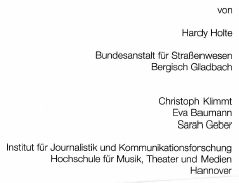 Variante:
AG RDA Schulungsunterlagen – Modul 3.02.02: Verantwortlichkeitsangabe | Stand: 18.06.2015 | CC BY-NC-SA
18
Mehr als 3 Personen usw. in einer Angabe
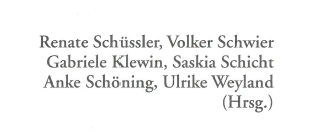 Variante:
AG RDA Schulungsunterlagen – Modul 3.02.02: Verantwortlichkeitsangabe | Stand: 18.06.2015 | CC BY-NC-SA
19
[Speaker Notes: Hinweis: Laut DNB-Schulungsmaterialien wird „die Aufzählung der 6 Herausgeber hier noch nicht als umfangreich im Sinn von RDA 2.4.1.5 D-A-CH verstanden, daher werden alle Herausgeber erfasst“.]
Mehr als 3 Personen usw. in einer Angabe
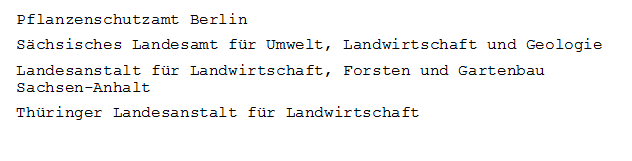 Variante:
AG RDA Schulungsunterlagen – Modul 3.02.02: Verantwortlichkeitsangabe | Stand: 18.06.2015 | CC BY-NC-SA
20
[Speaker Notes: Hinweis: Laut DNB-Schulungsmaterialien: „Die Aufzählung von 4 Körperschaften wird hier noch nicht als umfangreich im Sinn von RDA 2.4.1.5 D-A-CH verstanden, daher werden alle erfasst.“]
Mehr als 3 Personen usw. in einer Angabe
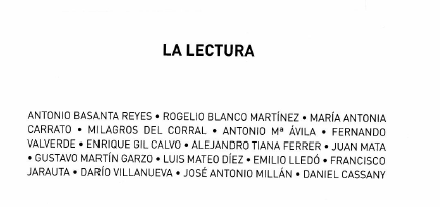 Variante:
AG RDA Schulungsunterlagen – Modul 3.02.02: Verantwortlichkeitsangabe | Stand: 18.06.2015 | CC BY-NC-SA
21
Mehr als 3 Personen usw. in einer Angabe
Variante:
AG RDA Schulungsunterlagen – Modul 3.02.02: Verantwortlichkeitsangabe | Stand: 18.06.2015 | CC BY-NC-SA
22
[Speaker Notes: Anm. Winter: In der Wortwahl ist man frei: „… und 14 andere“ oder „und 14 weitere“ – das ist egal]
3.3 Mehrere VerantwortlichkeitsangabenRDA 2.4.1.6
AG RDA Schulungsunterlagen – Modul 3.02.02: Verantwortlichkeitsangabe | Stand: 18.06.2015 | CC BY-NC-SA
23
Mehrere Verantwortlichkeitsangaben
Beispielsweise für geistigen Schöpfer und für Herausgeber

Regelungen zur Erfassung als Standardelement bei jeweiliger spezifischer Verantwortlichkeitsangabe

Reihenfolge der Erfassung nach Reihenfolge, Layout oder Typografie der Informationsquelle

Trennung bei ISBD-Darstellung durch Leerzeichen, Semikolon, Leerzeichen
AG RDA Schulungsunterlagen – Modul 3.02.02: Verantwortlichkeitsangabe | Stand: 18.06.2015 | CC BY-NC-SA
24
Mehrere Verantwortlichkeitsangaben
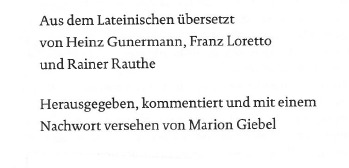 AG RDA Schulungsunterlagen – Modul 3.02.02: Verantwortlichkeitsangabe | Stand: 18.06.2015 | CC BY-NC-SA
25
4. Verantwortlichkeitsangabe, die sich auf den Haupttitel beziehtRDA 2.4.2
AG RDA Schulungsunterlagen – Modul 3.02.02: Verantwortlichkeitsangabe | Stand: 18.06.2015 | CC BY-NC-SA
26
Verantwortlichkeitsangabe, die sich auf den Haupttitel bezieht
Bei mehreren: nur eine Verantwortlichkeitsangabe  ist Standardelement
Reihenfolge für die wichtigste Verantwortlichkeits-angabe (RDA 2.4.2.3 D-A-CH):
Verantwortlichkeitsangabe, die den geistigen Schöpfer nennt
Verantwortlichkeitsangabe, die den Herausgeber nennt
Die hervorgehobene oder zuerst genannte Verantwortlichkeitsangabe
Außerdem möglichst immer Verantwortlich-keitsangabe erfassen, wenn Beziehung angelegt wird (RDA 2.4.2.3 D-A-CH)
AG RDA Schulungsunterlagen – Modul 3.02.02: Verantwortlichkeitsangabe | Stand: 18.06.2015 | CC BY-NC-SA
27
[Speaker Notes: Anmerkung Reiter zum letzten Punkt: Es kann aber mehr in der Verantw.-Angabe stehen, als Beziehungen hergestellt werden müssen]
Verantwortlichkeitsangabe, die sich auf den Haupttitel bezieht
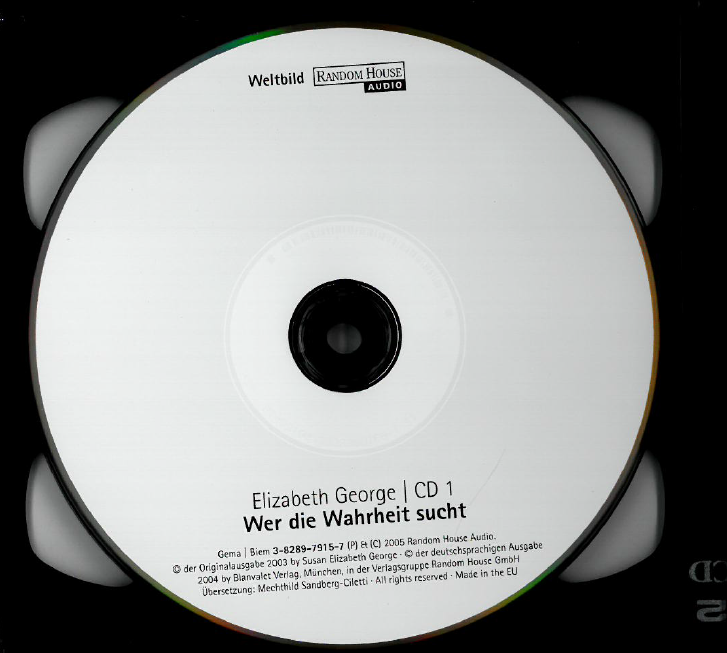 Booklet:
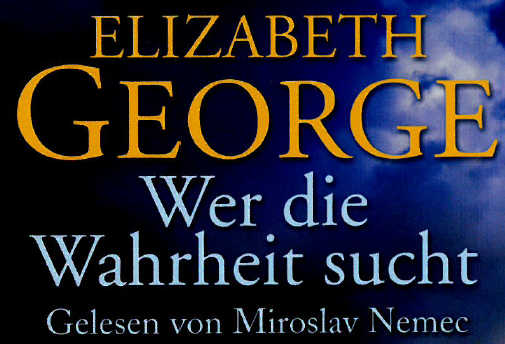 28
AG RDA Schulungsunterlagen – Modul 3.02.02: Verantwortlichkeitsangabe | Stand: 18.06.2015 | CC BY-NC-SA
[Speaker Notes: Hinweis: Angabe des Sprechers in der Verantwortlichkeitsangabe unter der Voraussetzung, dass RDA 7.23 künftig entfällt.  Nach gegenwärtigem Regelwerksstand nur als Beschreibung des Inhalts in einer Anmerkung möglich: 7.23 Gelesen von Miroslav Nemec
Weiterer Hinweis: Die 2. Verantwortlichkeitsangabe ist zwar kein Standardelement, sollte in diesem Fall aber ebenfalls erfasst werden: Nach RDA 20.2.1.3 D-A-CH gehören Sprecher zu Mitwirkenden, die einen bedeutenden Beitrag zur Realisierung einer Ressource leisten. Es wird daher eine Beziehung hergestellt. In RDA 2.4.2.3 wiederum wird für Fälle, in denen eine Beziehung hergestellt wird, empfohlen, auch eine entsprechende Verantwortlichkeitsangabe zu erfassen.]
Verantwortlichkeitsangabe, die sich auf den Haupttitel bezieht
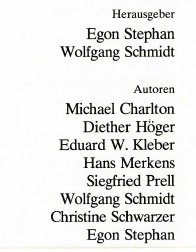 Weitere bibliographische Informationen:
Aufsatzband, die Verfasser sind nur geistige Schöpfer ihrer einzelnen Aufsätze, aber nicht geistige Schöpfer des Gesamtwerks
29
AG RDA Schulungsunterlagen – Modul 3.02.02: Verantwortlichkeitsangabe | Stand: 18.06.2015 | CC BY-NC-SA
[Speaker Notes: Da es keinen geistigen Schöpfer des Gesamtwerks gibt, werden ersatzweise die Herausgeber in der 1. Verantwortlichkeitsangabe und somit als Standardelement angegeben.]
Verantwortlichkeitsangabe, die sich auf den Haupttitel bezieht
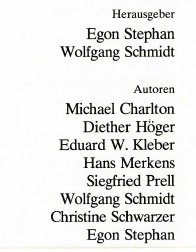 Weitere bibliographische Informationen:
Aufsatzband, die Verfasser sind nur geistige Schöpfer ihrer einzelnen Aufsätze, aber nicht geistige Schöpfer des Gesamtwerks
30
AG RDA Schulungsunterlagen – Modul 3.02.02: Verantwortlichkeitsangabe | Stand: 18.06.2015 | CC BY-NC-SA
[Speaker Notes: Da es keinen geistigen Schöpfer des Gesamtwerks gibt, werden ersatzweise die Herausgeber in der 1. Verantwortlichkeitsangabe und somit als Standardelement angegeben.]
5. Zusammenfassung
AG RDA Schulungsunterlagen – Modul 3.02.02: Verantwortlichkeitsangabe | Stand: 18.06.2015 | CC BY-NC-SA
31
Zusammenfassung
Große Freiheit für die Katalogisierenden im Hinblick auf Umfang der Erfassung (optionale Weglassung!)

Standardelement ist nur die Verantwortlichkeitsangabe zum Haupttitel

Bei mehreren Angaben zum Haupttitel Präzisierung in RDA 2.4.2.3 und RDA 2.4.2.3 D-A-CH, welche vorrangig zu erfassen ist
AG RDA Schulungsunterlagen – Modul 3.02.02: Verantwortlichkeitsangabe | Stand: 18.06.2015 | CC BY-NC-SA
32
Übungen
AG RDA Schulungsunterlagen – Modul 3.02.02: Verantwortlichkeitsangabe | Stand: 18.06.2015 | CC BY-NC-SA
33
Übung 1
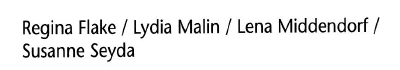 Oder:
AG RDA Schulungsunterlagen – Modul 3.02.02: Verantwortlichkeitsangabe | Stand: 18.06.2015 | CC BY-NC-SA
34
[Speaker Notes: Nach RDA 2.4.1.5 D-A-CH soll die Möglichkeit der Kürzung bei mehr als 3 Personen, Familien oder Körperschaften nur bei umfangreichen Aufzählungen erfolgen. Laut DNB-Schulungsunterlagen: „4 Personen sind noch keine umfangreiche Aufzählung.“ Die trennenden Schrägstriche zwischen den Personen werden erfasst, die Leerzeichen dazwischen aber eliminiert]
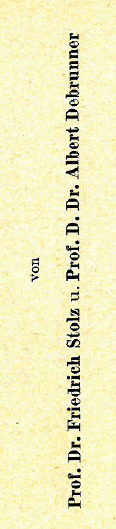 Übung 2
Oder:
AG RDA Schulungsunterlagen – Modul 3.02.02: Verantwortlichkeitsangabe | Stand: 18.06.2015 | CC BY-NC-SA
35
[Speaker Notes: Nach RDA 2.4.1.5 müssen beide Verfasser angegeben werden. Die Angaben werden so übertragen, wie sie in der Informationsquelle stehen, ggf. unter Weglassung von „Prof. Dr.“. Das „und“ wird also auch abgekürzt übertragen.]
Übung 3,1
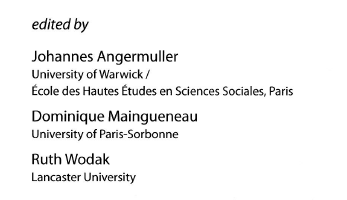 Oder:
AG RDA Schulungsunterlagen – Modul 3.02.02: Verantwortlichkeitsangabe | Stand: 18.06.2015 | CC BY-NC-SA
36
[Speaker Notes: Nach RDA 2.4.1.5 müssen alle 3 Herausgeber angegeben werden. Um die Angabe übersichtlicher zu machen, werden die Tätigkeitsorte – sofern sie angegeben werden - nicht durch Komma abgetrennt sondern in runde Klammern gesetzt.]
Übung 3,2
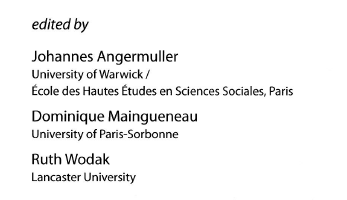 Oder:
AG RDA Schulungsunterlagen – Modul 3.02.02: Verantwortlichkeitsangabe | Stand: 18.06.2015 | CC BY-NC-SA
37
[Speaker Notes: Eine weitere Alternative ist die Trennung der Angaben durch Semikolon.]
Übung 4
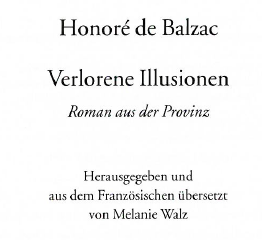 AG RDA Schulungsunterlagen – Modul 3.02.02: Verantwortlichkeitsangabe | Stand: 18.06.2015 | CC BY-NC-SA
38
[Speaker Notes: Standardelement ist die Verantwortlichkeitsangabe für den geistigen Schöpfer, also für Balzac.Die Verantwortlichkeitsangabe für die Herausgeberin und Übersetzerin ist zwar kein Standardelement, sollte aber trotzdem erfasst werden. Grund:
Nach RDA 20.2.1.3 D-A-CH gelten Übersetzer von Belletristik als Mitwirkende, die einen bedeutenden Beitrag zur Realisierung einer Ressource leisten. Die Herstellung einer Beziehung zu einer solchen Person ist ein Standardelement. Nach RDA 2.4.2.3 D-A-CH wiederum wird empfohlen, immer auch eine Verantwortlichkeitsangabe zu erfassen, wenn eine Beziehung hergestellt wurde.]
Übung 5
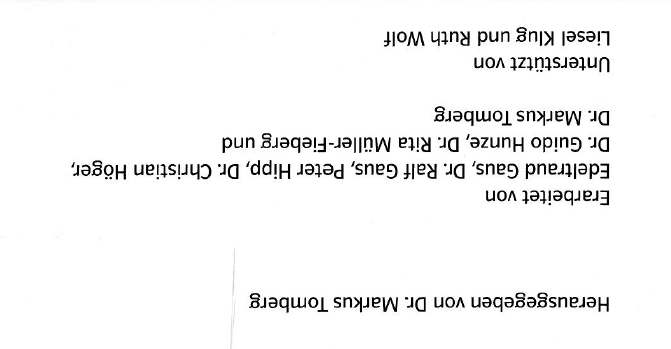 oder
oder
AG RDA Schulungsunterlagen – Modul 3.02.02: Verantwortlichkeitsangabe | Stand: 18.06.2015 | CC BY-NC-SA
39
[Speaker Notes: Da die Verfasser das Werk gemeinschaftlich erarbeitet haben, gelten sie als geistige Schöpfer. Die Verantwortlichkeitsangabe für die Verfasser ist daher das Standardelement. Die Verantwortlichkeitsangabe wurde hier nicht als umfangreich betrachtet, daher wurden alle Verfasser erfasst. Dies liegt allerdings im Ermessen des Katalogisierenden.
Weitere Verantwortlichkeitsangaben können fakultativ erfasst werden, sind aber nicht verpflichtend. Wenn mehrere Verantwortlichkeitsangaben erfasst werden sollen, gilt die Reihenfolge, das Layout oder die Typografie der Informationsquelle (RDA 2.4.1.6). Im vorliegenden Beispiel würde also zunächst die Verantwortlichkeitsangabe für den Herausgeber erfasst, danach die Verantwortlichkeitsangabe für die Verfasser und zum Schluss die Angabe für die Unterstützer.]
Übung 6
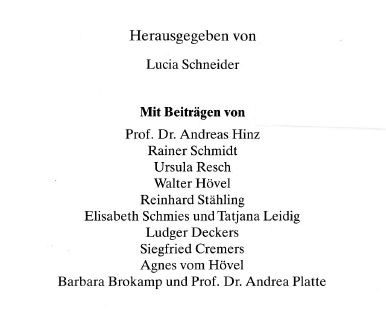 AG RDA Schulungsunterlagen – Modul 3.02.02: Verantwortlichkeitsangabe | Stand: 18.06.2015 | CC BY-NC-SA
40
[Speaker Notes: Die einzelnen Beiträger sind lediglich geistige Schöpfer ihrer Aufsätze, aber nicht geistige Schöpfer des Gesamtwerks. Da es keinen geistigen Schöpfer des Gesamtwerks gibt, wird ersatzweise die Verantwortlichkeitsangabe für die Herausgeberin herangezogen (RDA 2.2.3 D-A-CH). Wie immer können die weiteren Verantwortlichkeitsangaben natürlich fakultativ ebenfalls erfasst werden.]
Übung 7
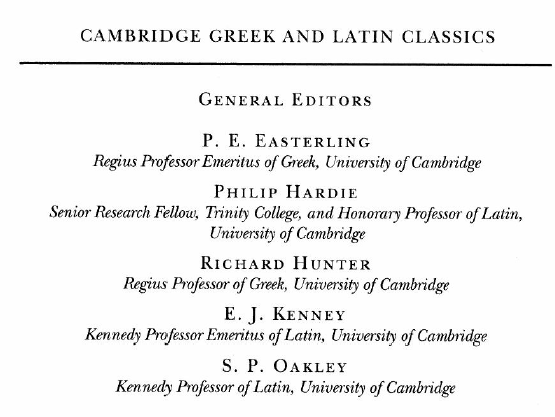 AG RDA Schulungsunterlagen – Modul 3.02.02: Verantwortlichkeitsangabe | Stand: 18.06.2015 | CC BY-NC-SA
41
[Speaker Notes: Es wird keine Verantwortlichkeitsangabe für die Herausgeber erfasst, da es sich um eine fortlaufende Ressource handelt. Personen als Herausgeber von fortlaufenden Ressourcen werden nur ausnahmsweise  in der Verantwortlichkeitsangabe genannt, nämlich wenn dies zur Identifizierung der fortlaufenden Ressource dient. Das ist hier nicht der Fall.]